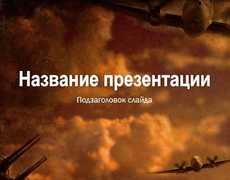 «МЫ ПОМНИМ ТЕБЯ, СОЛДАТ !»
В память о советских солдатах,
 погибших   во время Великой Отечественной войны
ГОЛ «Солнышко»МАОУ СОШ № 60
 г. Екатеринбург
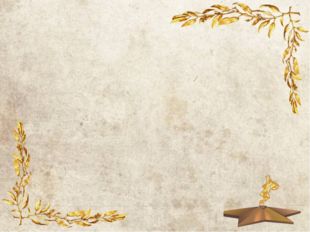 ЭКСКУРСИЯ В МУЗЕЕ 
«ВЕЛИКАЯ ОТЕЧЕСТВЕННАЯ ВОЙНА»
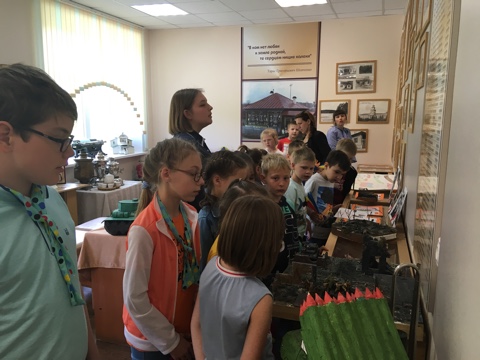 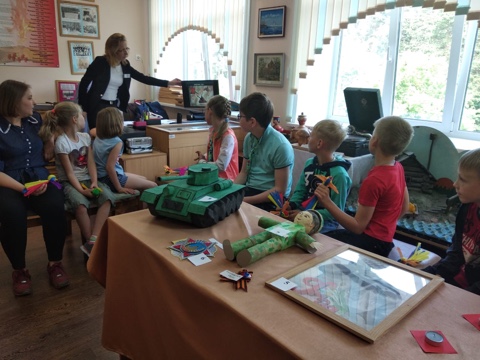 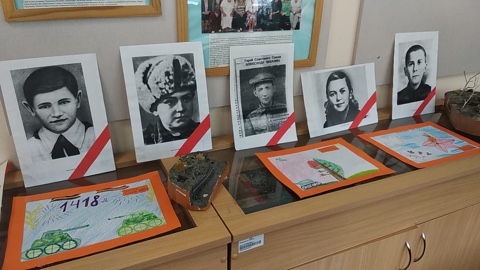 Музей истории школы
 и поселка Малый Исток
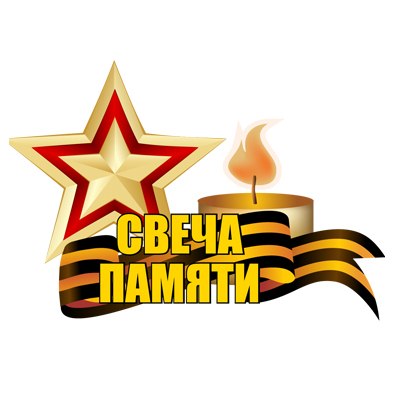 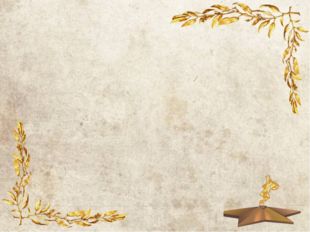 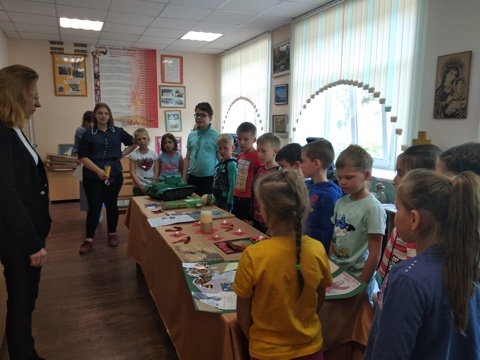 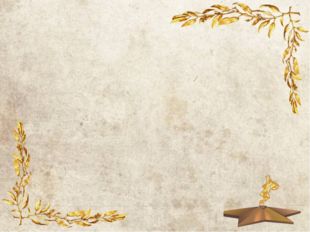 ЛИНЕЙКА ПАМЯТИ,
 ПОСВЯЩЕННАЯ НАЧАЛУ ВЕЛИКОЙ ОТЕЧЕСТВЕННОЙ ВОЙНЫ
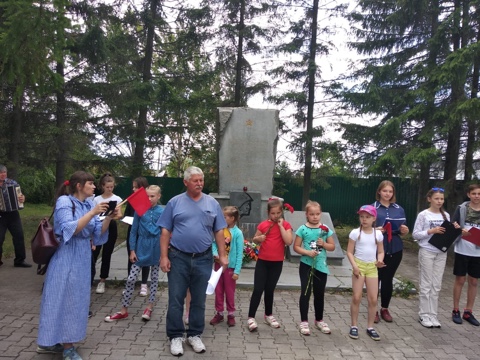 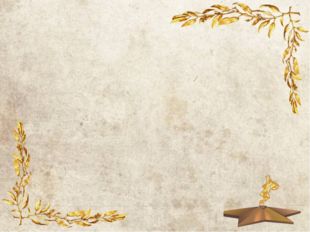 ВОЗЛОЖЕНИЕ ЦВЕТОВ К ОБЕЛИСКУ 
В ПОСЕЛКЕ МАЛЫЙ ИСТОК
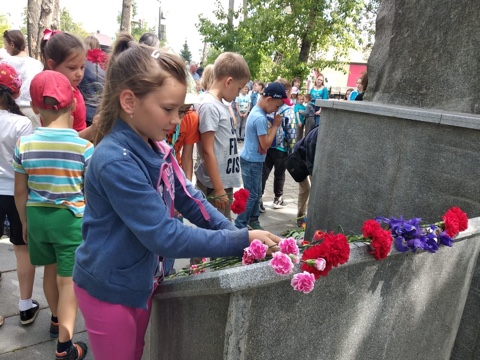 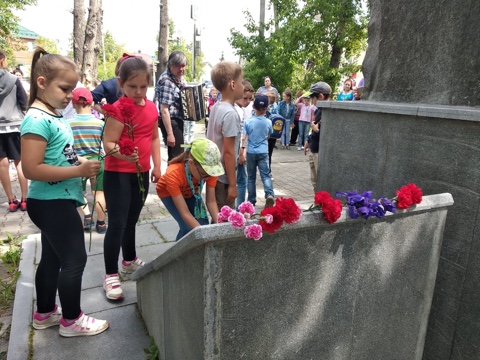 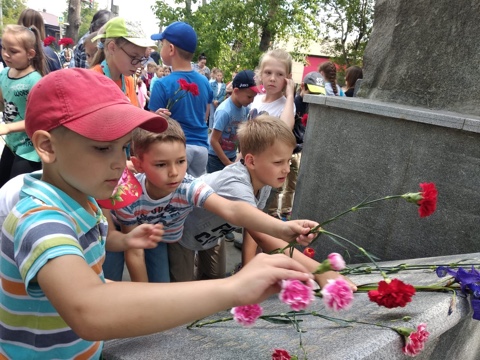 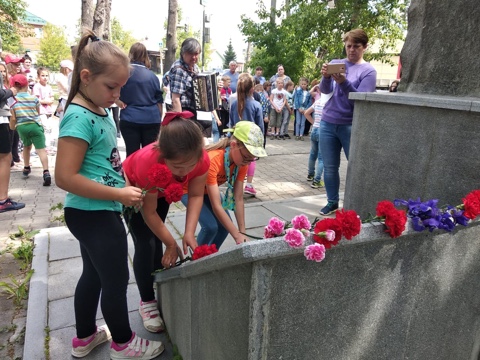 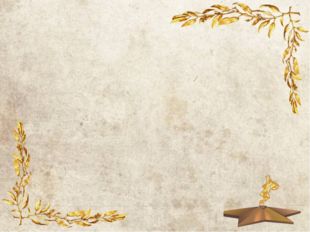 КОНКУРС 
ТВОРЧЕСКИХ РАБОТ 

«1418 дней»
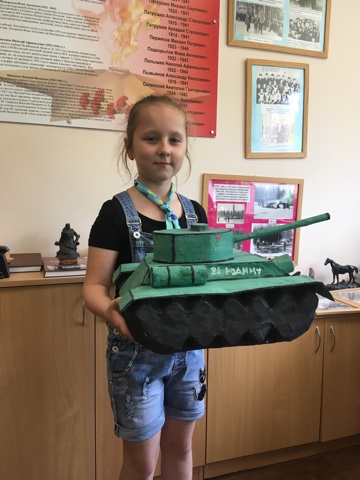 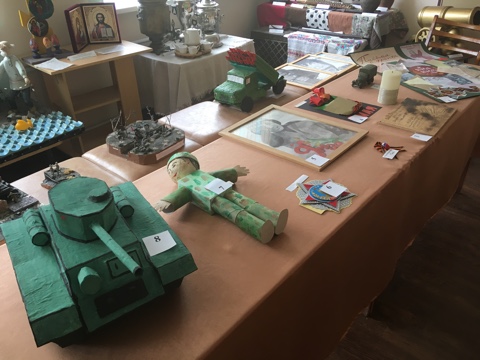 ПОБЕДИТЕЛЬ КОНКУРСА
НИКИФОРОВА КСЕНИЯ
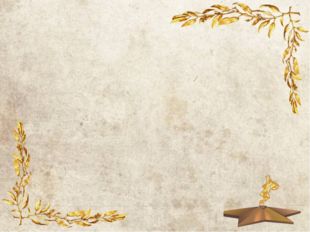 Конкурс рисунков «Не отнимайте солнце у детей»
ПОБЕДИТЕЛИ КОНКУРСА
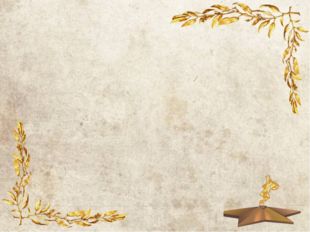 I ОТРЯД
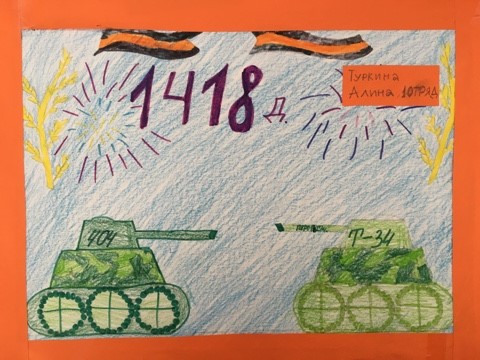 ТУРКИНА АЛИНА
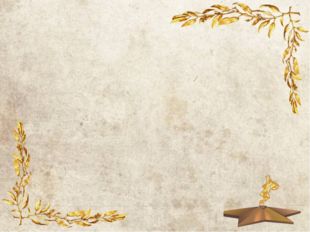 II  ОТРЯД
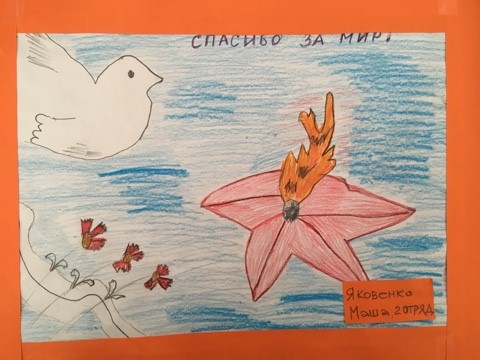 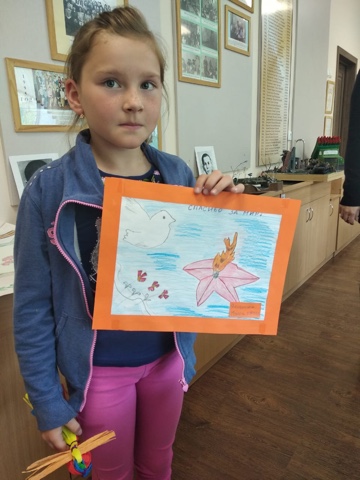 ЯКОВЕНКО МАРИЯ
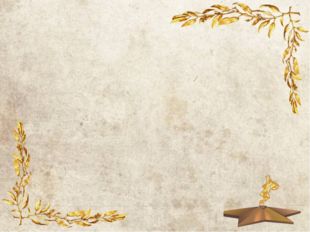 III ОТРЯД
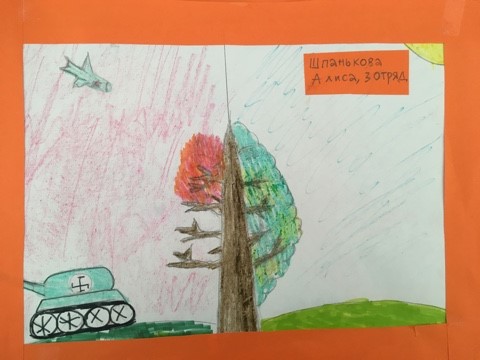 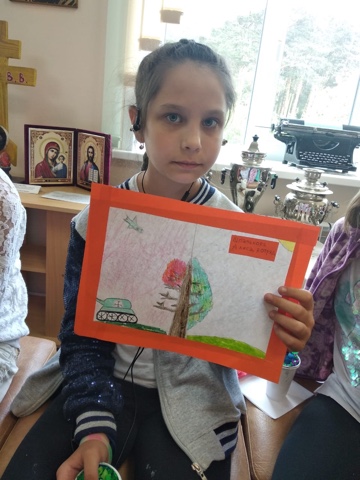 ШПАНЬКОВА АЛИСА
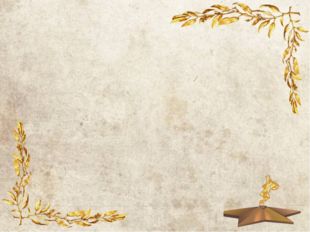 БУДЕМ ПОМНИТЬ!